postępowanie w sprawie nadania stopnia naukowego doktora (dalej TAKŻE jako: postępowanie)
PODSTAWY PRAWNEPROWADZENIA POSTĘPOWANIA
ustawa z dnia 20 lipca 2018 r. Prawo o szkolnictwie wyższym i nauce (tekst jedn.: Dz. U. z 2021 r. poz. 479)
Sposób postępowania w sprawie nadania stopnia naukowego doktora w Uniwersytecie Gdańskim (załącznik do uchwały nr 121/19 Senatu UG z dnia 26 września 2019 r. określającej sposób postępowania w sprawie nadania stopnia naukowego doktora w Uniwersytecie Gdańskim)
Regulamin Szkół Doktorskich Uniwersytetu Gdańskiego (załącznik do uchwały Senatu UG nr 86/19 z dnia 27 czerwca 2019 r. w sprawie Regulaminu Szkół Doktorskich Uniwersytetu Gdańskiego)
ustawa z dnia 3 lipca 2018 r. Przepisy wprowadzające ustawę Prawo o szkolnictwie wyższym i nauce (Dz. U. z 2018 r. poz. 1669 z późn. zm.) – dotyczy zwłaszcza przypadków określonych w prezentacji jako „szczególne”
zarządzenie nr 88/R/20 Rektora Uniwersytetu Gdańskiego z dnia 24 sierpnia 2020 r. w sprawie określenia wzorów umów dotyczących wysokości i warunków wnoszenia opłat pobieranych przez Uniwersytet Gdański za przeprowadzenie postępowania w sprawie nadania stopnia naukowego doktora oraz postępowania w sprawie nadania stopnia naukowego doktora habilitowanego
KTO BIERZE UDZIAŁ W postępowaniu
II. KANDYDAT
TRYB EKSTERNISTYCZNY (1. doktorant studiów doktoranckich – postępowanie wszczęte po 30.09.2019;  2. osoba niebędąca doktorantem studiów doktoranckich, ani szkoły doktorskiej)
I. KANDYDAT
TRYB KSZTAŁCENIA DOKTORANTÓW
LUB
SENAT
RADA DYSCYPLINY NAUKOWEJ
LUB
nadaje stopień naukowy doktora (dalej jako: stopień doktora) w dziedzinie nauki
nadaje stopień doktora w dyscyplinie naukowej
1. Wniesienie opłaty
Kandydat nie wnosi opłaty, jeżeli:
szczególny przypadek – 
rozpoczął studia doktoranckie przed rokiem akademickim 2019/2020 i postępowanie zostało wszczęte po 30.09.2019
ukończył kształcenie w szkole doktorskiej Uniwersytetu
jest pracownikiem Uniwersytetu
W przypadkach uzasadnionych Rektor lub prorektor działający na podstawie upoważnienia Rektora może zwolnić z opłaty w całości lub w części osobę, która ubiega się o nadanie stopnia doktora, na jej wniosek złożony w terminie 30 dni od dnia wszczęcia postępowania w sprawie nadania stopnia doktora.
1. Wniesienie opłaty
TRYB EKSTERNISTYCZNY
Na podstawie umowy określającej wysokość i warunki opłaty zawieranej przed wszczęciem postępowania.
KANDYDAT
UNIWERSYTET
LUB
PRACODAWCA KANDYDATA
UNIWERSYTET
TYLKO jeżeli opłatę za przeprowadzenie postępowania w sprawie nadania stopnia doktora wnosi pracodawca
2. Wyznaczanie promotora lub promotorów
Sposób wyznaczania i zmiany promotora, promotorów lub promotora pomocniczego, na wniosek osoby przygotowującej rozprawę doktorską (dalej jako: rozprawa) w trybie kształcenia doktorantów, określa Regulamin Szkół Doktorskich Uniwersytetu Gdańskiego.
Wyznaczenie promotora lub promotorów – na wniosek doktoranta, złożony w terminie miesiąca od dnia podjęcia kształcenia przez doktoranta.

W przypadku gdy doktorant nie złoży wniosku o wyznaczenie promotora lub promotorów, rada dyscypliny naukowej, po zasięgnięciu opinii dyrektora szkoły doktorskiej (dalej jako: Dyrektor), wyznacza doktorantowi promotora lub promotorów z własnej inicjatywy – maksymalnie do 3 miesięcy od dnia podjęcia kształcenia przez doktoranta.
2. Wyznaczanie promotora lub promotorów
TRYB EKSTERNISTYCZNY
Złożenie wniosku przez kandydata – treść wniosku:
propozycja tematu i koncepcja rozprawy ze wskazaniem dziedziny nauki i dyscypliny naukowej albo dziedziny nauki, w której o nadanie stopnia doktora ubiega się wnioskodawca
propozycja kandydata do pełnienia funkcji promotora
ZAŁĄCZNIKI DO WNIOSKU
wykaz dotychczasowych osiągnięć naukowych
informacja o przebiegu postępowania w sprawie nadania stopnia doktora albo przewodu doktorskiego
harmonogram przygotowywania rozprawy
zgoda na pełnienie funkcji promotora wyrażona w formie pisemnej przez wskazanego we wniosku kandydata do pełnienia tej funkcji
TYLKO jeżeli osoba składająca wniosek ubiegała się uprzednio o nadanie stopnia doktora w tej samej dziedzinie nauki lub dyscyplinie naukowej
Wyznaczenie promotora ma formę uchwały.
2. Wyznaczanie promotora lub promotorów
TRYB KSZTAŁCENIA DOKTORANTÓW ORAZ
EKSTERNISTYCZNY
WYZNACZANIE PROMOTORA POMOCNICZEGO
UCHWAŁA SENATU
KANDYDAT
SENAT
wniosek
RADA DYSCYPLINY NAUKOWEJ
UCHWAŁA RADY DYSCYPLINY NAUKOWEJ
w uzgodnieniu z promotorem
2. Wyznaczanie promotora lub promotorów
TRYB KSZTAŁCENIA DOKTORANTÓW ORAZ
EKSTERNISTYCZNY
ZMIANA PROMOTORA ORAZ PROMOTORA POMOCNICZEGO
KANDYDAT
PRZEWODNICZĄCY RADY DYSCYPLINY NAUKOWEJ
UCHWAŁA RADY DYSCYPLINY NAUKOWEJ
wniosek
LUB
PROMOTOR
LUB
wniosek
PROMOTOR POMOCNICZY
2. Wyznaczanie promotora lub promotorów
TRYB KSZTAŁCENIA DOKTORANTÓW ORAZ
EKSTERNISTYCZNY
ZMIANA PROMOTORA ORAZ PROMOTORA POMOCNICZEGO
Rada dyscypliny naukowej może również podjąć uchwałę o zmianie promotora lub promotora pomocniczego z własnej inicjatywy, jeżeli dotychczasowy promotor lub promotor pomocniczy utracił zdolność do pełnienia tej funkcji.
3. ZŁOŻENIE WNIOSKU o wszczęcie postępowania
PRZEWODNICZĄCY SENATU – REKTOR
nadanie stopnia doktora w dziedzinie nauki
KANDYDAT
PRZEWODNICZĄCY RADY DYSCYPLINY NAUKOWEJ
nadanie stopnia doktora w dziedzinie nauki i dyscyplinie naukowej
W przypadku osoby ubiegającej się o nadanie stopnia doktora w trybie eksternistycznym od dnia wyznaczenia tej osobie promotora lub promotorów do dnia wszczęcia postępowania w sprawie nadania stopnia doktora nie może upłynąć więcej niż 5 lat.
Wymagane dokumenty
rozprawa doktorska
pozytywna opinia promotora lub promotorów
dokument potwierdzający posiadanie tytułu zawodowy magistra, magistra inżyniera albo równorzędnego lub dyplomu, dającego prawo do ubiegania się o nadanie stopnia doktora
certyfikat lub dyplom ukończenia studiów, poświadczający znajomość nowożytnego języka obcego na poziomie biegłości językowej co najmniej B2
+ streszczenie w języku angielskim, a jeżeli rozprawa została napisana w języku obcym również – streszczenie w języku polskim
co najmniej 1 artykuł naukowy lub 1 monografia naukowa
oświadczenie określające indywidualny wkład kandydata
i oświadczenia współautorów
raport z jednolitego systemu antyplagiatowego
osoba ubiegająca się o nadanie stopnia doktora jest autorem lub współautorem
TYLKO w przypadku publikacji wieloautorskiej
SZCZEGÓLNY PRZYPADEK
Po 30.09.2019 – złożenie wniosku o wyznaczenie promotora lub promotorów jest równoznaczne ze wszczęciem postępowania (w przypadku doktoranta studiów doktoranckich rozpoczętych przed rokiem akademickim 2019/2020)
JEDNOLITY SYSTEM ANTYPLAGIATOWY
Sposób postępowania zostanie doprecyzowany w już obowiązujących przepisach dotyczących prac dyplomowych

Badanie przeprowadza pracownik administracyjny obsługujący Radę dyscypliny

Wynik/raport z JSA zatwierdza promotor

Uprawnienia – system POL-on
Wprowadzenie danych do systemu pol-on
TRYB KSZTAŁCENIA DOKTORANTÓW/TRYB EKSTERNISTYCZNY
MODUŁ: BAZA DOKUMENTÓW W POSTĘPOWANIACH AWANSOWYCH
Rada dyscypliny naukowej rejestruje dane o wszczęciu postępowania w POL-onie w terminie 14 dni od dnia złożenia wniosku o wszczęcie postępowania.
jednostka prowadząca postępowanie
rozprawa
data wszczęcia postępowania
dane identyfikacyjne kandydata
dziedzina i dyscyplina
niezwłocznie po wpłynięciu
Data wszczęcia postępowania jest tożsama z datą doręczenia wniosku o wszczęcie postępowania.
Wprowadzenie danych do systemu pol-on
TRYB EKSTERNISTYCZNY- SZCZEGÓLNY PRZYPADEK
MODUŁ: BAZA DOKUMENTÓW W POSTĘPOWANIACH AWANSOWYCH
Rada dyscypliny naukowej rejestruje dane o wszczęciu postępowania w POL-onie w terminie 14 dni od dnia złożenia wniosku o wyznaczenie promotora lub promotorów.
jednostka prowadząca postępowanie
rozprawa
data wszczęcia postępowania
dane identyfikacyjne kandydata
dziedzina i dyscyplina
Data wszczęcia postępowania jest tożsama z datą doręczenia wniosku o wyznaczenie promotora lub promotorów (szczególny przypadek).
4. opiniowanie WNIOSKU
4. opiniowanie WNIOSKU
Przewodniczący Senatu (Rektor) albo przewodniczący rady dyscypliny naukowej w celu zaopiniowania wniosku powołuje (w formie pisemnej) zespół złożony z trzech osób:
dla których Uniwersytet jest podstawowym miejscem pracy
posiadających tytuł profesora lub stopień naukowy doktora habilitowanego
które złożyły oświadczenie o reprezentowaniu w udziale co najmniej 0,5 dyscypliny naukowej, której dotyczą zagadnienia naukowe objęte rozprawą doktorską
które złożyły oświadczenie o reprezentowaniu w udziale co najmniej 0,5 dyscypliny naukowej, w której o nadanie stopnia doktora ubiega się wnioskodawca
w przypadku ubiegania się o nadanie stopnia doktora w dziedzinie nauki i dyscyplinie naukowej
w przypadku ubiegania się o nadanie stopnia doktora w dziedzinie nauki
4. opiniowanie WNIOSKU
Zaopiniowanie dotyczy wszystkich elementów wniosku wymienionych w § 16 ust. 1 – 3 załącznika do uchwały Senatu UG nr 121/19, w tym konieczna jest weryfikacja:
uzyskania efektów uczenia się dla kwalifikacji na poziomie 8 PRK 
znajomości nowożytnego języka obcego, potwierdzonej certyfikatem lub dyplomem ukończenia studiów (B2)
posiadania w dorobku (co najmniej): 
artykułu w czasopiśmie naukowym lub w recenzowanych materiałach z konferencji międzynarodowej (z wykazu ministerialnego), 
LUB monografii naukowej wydanej przez wydawnictwo z wykazu (albo rozdziału w takiej monografii)
dołączony artykuł / monografia + oświadczenia
I. Szkoła doktorska – realizacja programu
II. Tryb eksternistyczny – weryfikacja efektów kształcenia
na podstawie opinii Centrum Języków Obcych
Z-ca Dyrektora CJO
agnieszka.blaszkowska@ug.edu.pl
jeżeli oświadczenie zawiera błędy lub budzi wskazane przez zespół wątpliwości, zespół wzywa osobę ubiegającą się o nadanie stopnia doktora do poprawienia lub uzupełnienia oświadczenia lub do udzielenia wyjaśnień w terminie i formie wskazanych przez zespół
UWAGA: Planowana nowelizacja
4. opiniowanie WNIOSKU
TRYB EKSTERNISTYCZNY
Dodatkowo – przewodniczący Senatu (Rektor) albo przewodniczący rady dyscypliny naukowej wyznacza jednego członka rady dyscypliny naukowej w celu przeprowadzenia weryfikacji efektów uczenia się dla kwalifikacji na poziomie 8 PRK na podstawie:
przebiegu pracy zawodowej
osiągnięć naukowych, w tym publikacji lub wystąpień konferencyjnych
realizacji programu studiów podyplomowych
realizacji programu studiów doktoranckich
realizacji programu kształcenia w szkole doktorskiej
W przypadku gdy weryfikacja efektów nie jest możliwa na podstawie wskazanych osiągnięć, członek rady dyscypliny naukowej przeprowadza dodatkowy egzamin.
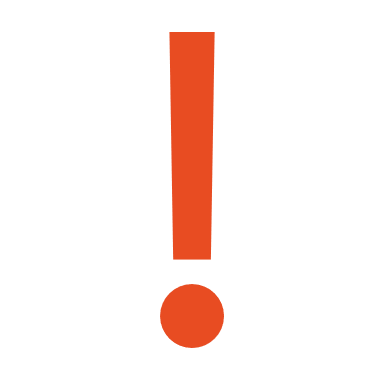 Weryfikacji dokonuje Zespół (już powołany do zaopiniowania wniosku) zgodnie z ustalonymi sposobami weryfikacji (planowana zmiana)
UWAGA: Planowana nowelizacja
4. opiniowanie WNIOSKU
TRYB EKSTERNISTYCZNY
Przykład kryteriów:
		Wiedza



		Umiejętności





		Kompetencje społeczne




Propozycja kryteriów i sposobów weryfikacji zostanie przesłana do zaopiniowania w ciągu 14 dni
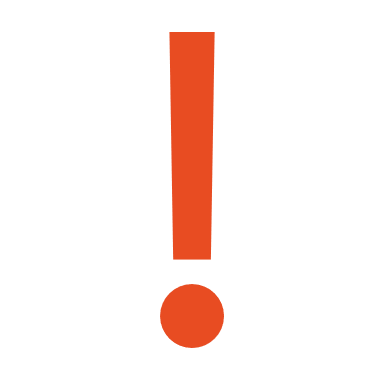 Weryfikacji dokonuje Zespół (już powołany do zaopiniowania wniosku) zgodnie z ustalonymi sposobami weryfikacji (planowana zmiana)
SZCZEGÓLNY PRZYPADEK
W przypadku doktoranta studiów doktoranckich rozpoczętych przed rokiem akademickim 2019/2020 (postępowanie wszczęte po dniu 30.09.2019) – efekty uczenia się w zakresie znajomości nowożytnego języka obcego są potwierdzane na zasadach dotychczasowych:
zwolnienie z egzaminu (na podstawie dokumentu)
egzamin
4. opiniowanie WNIOSKU
PODJĘCIE UCHWAŁY
Senat albo rada dyscypliny naukowej, po zapoznaniu się z opinią zespołu oraz protokołem podejmuje uchwałę w sprawie wszczęcia postępowania o nadanie stopnia doktora.
5. Powoływanie komisji doktorskiej
Senat powołuje, a rada dyscypliny naukowej ‒ może powołać odrębną dla każdego postępowania, co najmniej siedmioosobową, komisję złożoną z:
NAUCZYCIELI AKADEMICKICH UNIWERSYTETU, POSIADAJĄCYCH TYTUŁ PROFESORA LUB STOPIEŃ NAUKOWY DOKTORA HABILITOWANEGO
3 RECENZENTÓW ROZPRAWY DOKTORSKIEJ
PROMOTORA LUB PROMOTORÓW
Uniwersytet jest podstawowym miejscem pracy
którzy złożyli oświadczenie o reprezentowaniu w udziale co najmniej 0,5 dyscypliny naukowej, w której o nadanie stopnia doktora ubiega się wnioskodawca ‒ w przypadku ubiegania się o nadanie stopnia doktora w dziedzinie nauki i dyscyplinie naukowej
Senat albo rada dyscypliny naukowej powołuje przewodniczącego komisji doktorskiej spośród członków komisji.
którzy złożyli oświadczenie o reprezentowaniu w udziale co najmniej 0,5 dyscypliny naukowej, której dotyczą zagadnienia naukowe objęte rozprawą doktorską ‒ w przypadku ubiegania się o nadanie stopnia doktora w dziedzinie nauki
6. Recenzowanie rozprawy
Senat lub rada dyscypliny naukowej wyznacza 3 recenzentów spośród osób, które:
nie są pracownikami Uniwersytetu oraz uczelni, instytutu PAN, instytutu badawczego, instytutu międzynarodowego, Centrum Łukasiewicz albo instytutu Sieci Badawczej Łukasiewicz, których pracownikiem jest osoba ubiegająca się o nadanie stopnia doktora
posiadają stopień doktora habilitowanego lub tytuł profesora
są pracownikami zagranicznej uczelni lub instytucji naukowej posiadającymi znaczące osiągnięcia w zakresie zagadnień naukowych, których dotyczy rozprawa doktorska
Recenzentem nie może być osoba, w stosunku do której zachodzą uzasadnione wątpliwości co do jej bezstronności.
6. Recenzowanie rozprawy
Recenzent sporządza recenzję rozprawy w terminie 2 miesięcy od dnia jej doręczenia.
PRZEWODNICZĄCY KOMISJI DOKTORSKIEJ
KOMISJA DOKTORSKA
KANDYDAT
recenzja
uwagi
poprawki
RECENZENT
RECENZENT
+
LUB
LUB
PRZEWODNICZĄCY RADY DYSCYPLINY NAUKOWEJ
ponowna recenzja
RADA DYSCYPLINY NAUKOWEJ
PROMOTOR LUB PROMOTORZY
W przypadku konieczności uzupełnienia lub poprawienia rozprawy, recenzent przedstawia recenzję uzupełnionej lub poprawionej wersji w terminie miesiąca od dnia jej doręczenia.
Wprowadzenie danych do systemu pol-on
MODUŁ: BAZA DOKUMENTÓW W POSTĘPOWANIACH AWANSOWYCH
Rada dyscypliny naukowej rejestruje dane o recenzentach (wraz z numerami PESEL) w POL-onie niezwłocznie po uzyskaniu informacji o ich powołaniu.
Dane recenzentów są dostępne dopiero po zawarciu z nimi umów.
UWAGA: Planowana nowelizacja
7. Egzamin doktorski –przed dopuszczeniem do obrony
Przewodniczący komisji doktorskiej albo rady dyscypliny naukowej powołuje komisję, w skład której wchodzi co najmniej trzech członków odpowiednio komisji doktorskiej albo rady dyscypliny naukowej, oraz wyznacza termin egzaminu doktorskiego i dyscyplinę naukową, z której przeprowadza się egzamin doktorski.
W przypadku niezdania egzaminu doktorskiego odpowiednio komisja doktorska albo rada dyscypliny naukowej, na wniosek osoby ubiegającej się o nadanie stopnia doktora, może wyrazić zgodę na powtórne zdawanie tego egzaminu, nie wcześniej jednak niż po upływie trzech miesięcy od dnia przystąpienia do tego egzaminu po raz pierwszy i nie więcej niż raz.
Komisja egzaminacyjna powoływana przez radę – zmiana w Regulaminie
zamieszczanie danych w Bip
Rada dyscypliny naukowej nie później niż 30 dni przed wyznaczonym dniem publicznej obrony rozprawy doktorskiej (dalej jako: obrona), udostępnia w BIP na swojej stronie podmiotowej rozprawę doktorską będącą pracą pisemną wraz z jej streszczeniem albo opis rozprawy doktorskiej niebędącej pracą pisemną oraz recenzje.
Dane w BIP i POL-on mogą być wprowadzane równocześnie.
W przypadku rozprawy doktorskiej, której przedmiot jest objęty tajemnicą prawnie chronioną, udostępnia się tylko recenzje z wyłączeniem treści objętych tą tajemnicą.
archiwizacja rozprawy
Rada dyscypliny naukowej przekazuje rozprawę wraz z jej streszczeniem do Repozytorium Uniwersytetu, stanowiącego część Bazy Wiedzy Uniwersytetu.
8. Obrona rozprawy
Do obrony może zostać dopuszczona osoba, która:
uzyskała pozytywne recenzje od co najmniej 2 recenzentów
zdała egzamin doktorski
Szczególny przypadek – przed dopuszczeniem do obrony osoba, która rozpoczęła studia doktoranckie przed rokiem 2019/2020, podlega weryfikacji efektów kształcenia, w tym znajomości języka obcego
Komisja doktorska albo rada dyscypliny naukowej wydaje, w formie uchwały, postanowienie w sprawie dopuszczenia do obrony, a w postanowieniu wyznacza dzień i miejsce obrony.
Zażalenie do Rady Doskonałości Naukowej
8. Obrona rozprawy
Obrona odbywa się na otwartym posiedzeniu komisji doktorskiej albo rady dyscypliny naukowej
W POSIEDZENIU BIERZE UDZIAŁ CO NAJMNIEJ:
połowa członków komisji doktorskiej, w tym promotor oraz przynajmniej jeden recenzent
W przypadku gdy przedmiot rozprawy jest objęty tajemnicą prawnie chronioną, jawność obrony jest wyłączona.
LUB
Obrona może być przeprowadzona przy użyciu urządzeń technicznych umożliwiających jej przeprowadzenie na odległość z jednoczesnym bezpośrednim przekazem obrazu i dźwięku.
połowa członków rady dyscypliny naukowej, promotor oraz przynajmniej jeden recenzent
8. Obrona rozprawy
PRZEBIEG OBRONY
PRZEWODNICZĄCY RADY DYSCYPLINY NAUKOWEJ
PRZEWODNICZĄCY KOMISJI DOKTORSKIEJ
KANDYDAT
LUB
przedstawia główne założenia i wyniki rozprawy
otwiera, przeprowadza i zamyka dyskusję
W przypadku gdy o nadanie stopnia doktora na podstawie rozprawy stanowiącej samodzielną i wyodrębnioną część pracy zbiorowej ubiegają się co najmniej dwie osoby w postępowaniach wszczętych przez Senat lub tę samą radę dyscypliny naukowej, obronę przeprowadza się równocześnie dla wszystkich takich osób.
8. Uchwała w sprawie obrony
W przypadku ubiegania się o nadanie stopnia doktora w dziedzinie nauki i dyscyplinie naukowej, po zakończeniu obrony, na posiedzeniu niejawnym:
uchwała w sprawie przyjęcia obrony rozprawy
RADA DYSCYPLINY NAUKOWEJ
KOMISJA DOKTORSKA
LUB
uchwała o odmowie
przyjęcia obrony rozprawy wraz z uzasadnieniem
uchwała w sprawie
przyjęcia obrony rozprawy
RADA DYSCYPLINY NAUKOWEJ
KOMISJA DOKTORSKA
8. Uchwała w sprawie obrony
W przypadku ubiegania się o nadanie stopnia doktora w dziedzinie nauki i dyscyplinie naukowej, po zakończeniu obrony, na posiedzeniu niejawnym:
projekt uchwały rady dyscypliny naukowej w sprawie nadania stopnia doktora
KOMISJA DOKTORSKA
UCHWAŁA W SPRAWIE NADANIA STOPNIA DOKTORA
RADA DYSCYPLINY NAUKOWEJ
w obecności co najmniej połowy liczby członków uprawnionych do głosowania i w terminie 60 dni od dnia obrony
8. Uchwała w sprawie obrony
W przypadku ubiegania się o nadanie stopnia doktora w dziedzinie nauki, po zakończeniu obrony, na posiedzeniu niejawnym:
uchwała w sprawie przyjęcia obrony rozprawy
KOMISJA DOKTORSKA
uchwała o odmowie
przyjęcia obrony rozprawy wraz z uzasadnieniem
uchwała w sprawie
przyjęcia
obrony rozprawy
SENAT
KOMISJA DOKTORSKA
8. Uchwała w sprawie obrony
W przypadku ubiegania się o nadanie stopnia doktora w dziedzinie nauki, po zakończeniu obrony, na posiedzeniu niejawnym:
projekt uchwały Senatu w sprawie nadania stopnia doktora
KOMISJA DOKTORSKA
UCHWAŁA W SPRAWIE NADANIA STOPNIA DOKTORA
SENAT
w obecności co najmniej połowy liczby członków uprawnionych do głosowania i w terminie 60 dni od dnia obrony
9. decyzja
Decyzję w sprawie nadania stopnia doktora podpisuje – odpowiednio –  przewodniczący Senatu (Rektor) albo przewodniczący rady dyscypliny naukowej.

Od decyzji Senatu albo rady dyscypliny naukowej o odmowie nadania stopnia doktora przysługuje odwołanie do Rady Doskonałości Naukowej.
Wprowadzenie danych do systemu pol-on
MODUŁ: BAZA DOKUMENTÓW W POSTĘPOWANIACH AWANSOWYCH
Rada dyscypliny naukowej rejestruje nadanie stopnia w POL-onie z datą faktycznego nadania stopnia (zgodnie z uchwałą Senatu albo rady dyscypliny naukowej).
WYNAGRODZENIA
Art. 184 ustawy – Prawo o szkolnictwie wyższym i nauce
I. Promotorowi, promotorowi pomocniczemu i recenzentowi w postępowaniu w sprawie nadania stopnia doktora, stopnia doktora habilitowanego lub tytułu profesora oraz członkowi komisji habilitacyjnej przysługuje jednorazowe wynagrodzenie. 
2. Wynagrodzenie promotora wynosi 83%, a promotora pomocniczego – 50% wynagrodzenia profesora. Wynagrodzenie wypłaca się po zakończeniu postępowania w sprawie nadania stopnia doktora, w wyniku którego został on nadany. 
3. Wynagrodzenie recenzenta wynosi w postępowaniu w sprawie nadania: 
1) stopnia doktora – 27%, 
2) stopnia doktora habilitowanego – 33%, 
3) tytułu profesora – 40% 
– wynagrodzenia profesora. 
4. Wynagrodzenie członka komisji habilitacyjnej wynosi 17% wynagrodzenia profesora, a w przypadku gdy pełni on funkcję jej przewodniczącego lub sekretarza – 33% wynagrodzenia profesora. Wynagrodzenie wypłaca się po zakończeniu postępowania w sprawie nadania stopnia.